استخدام المطرقةاستخدام أدوات حفر الخشب
مقدم الهدف: مريم سعيد الخنبشي
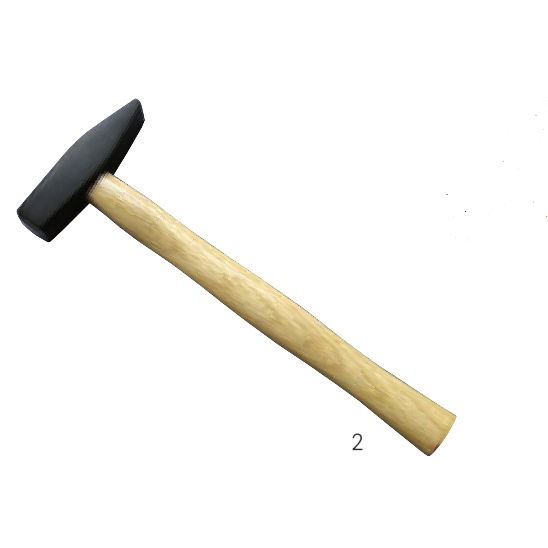 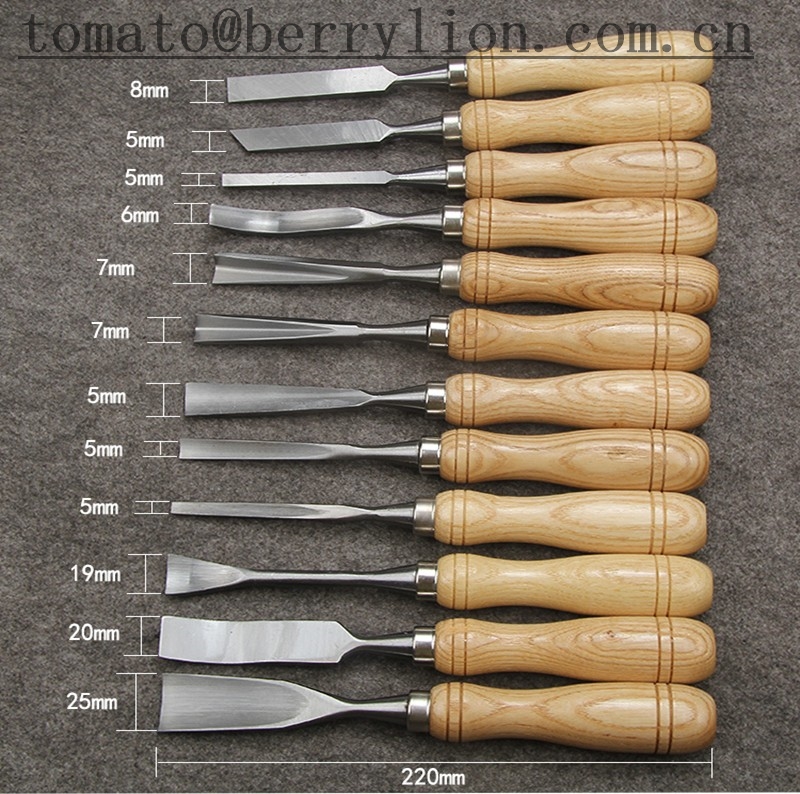 20 September 2020
2
20 September 2020
3
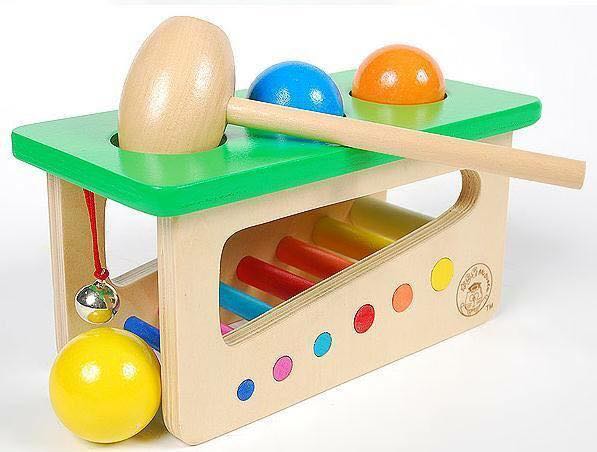 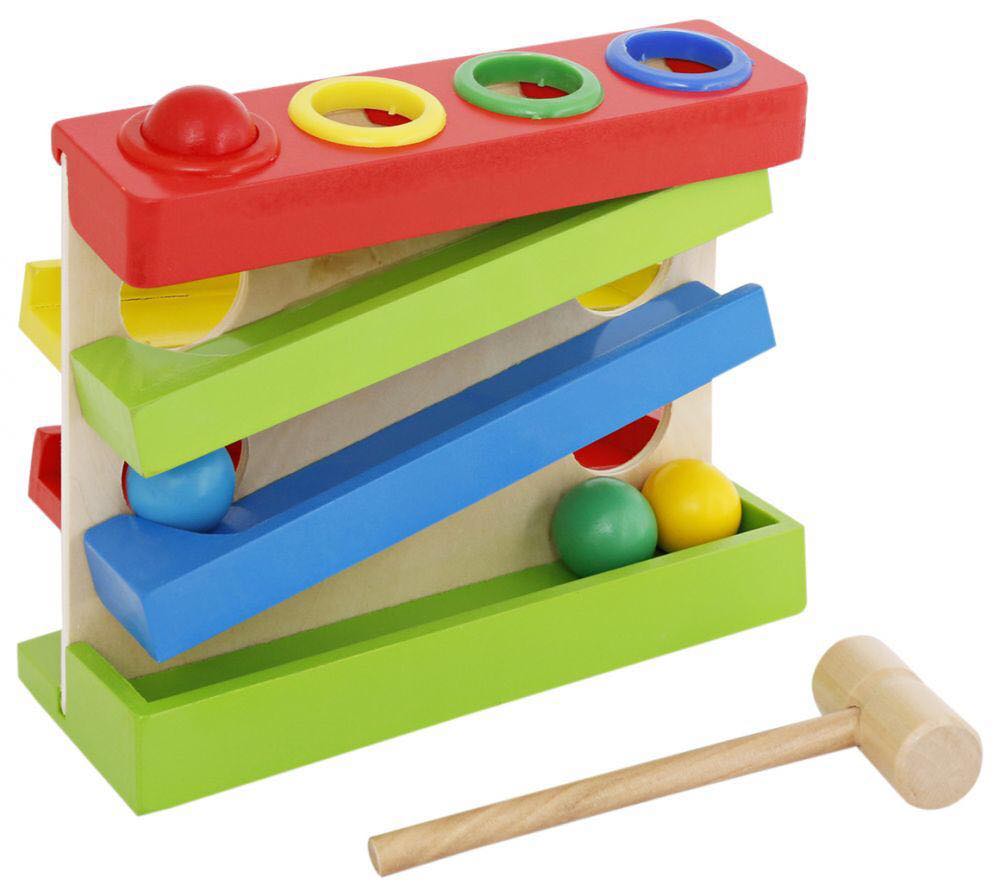 20 September 2020
4